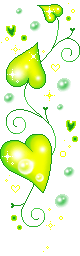 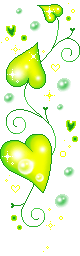 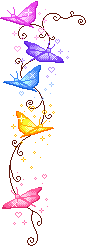 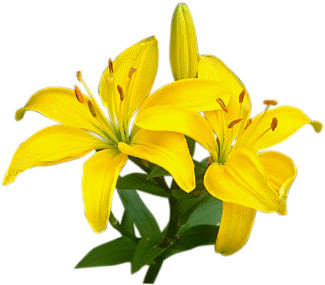 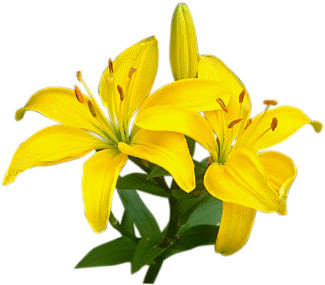 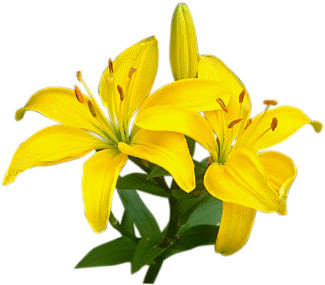 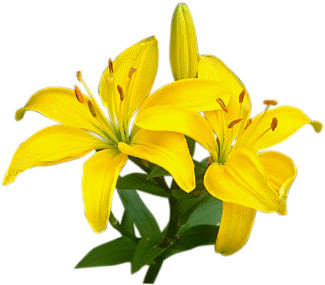 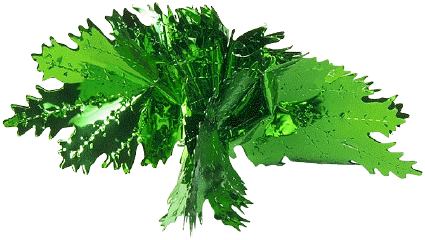 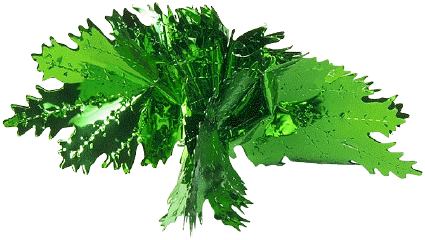 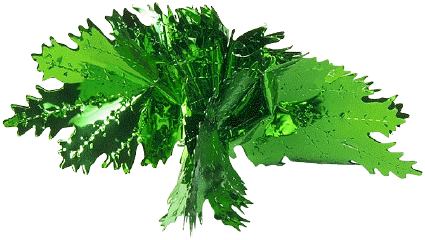 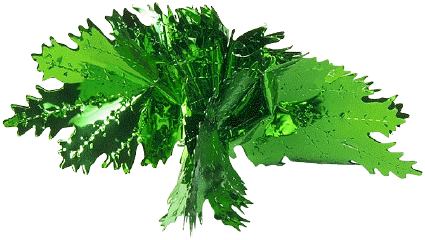 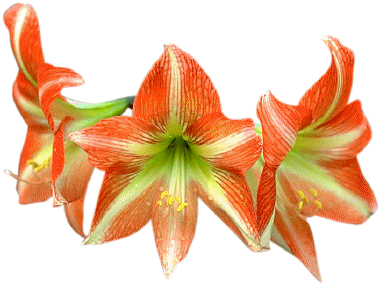 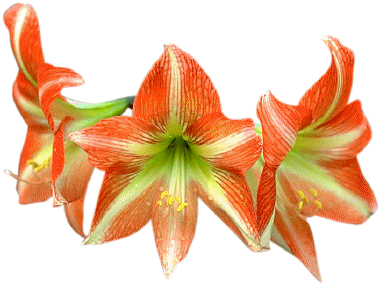 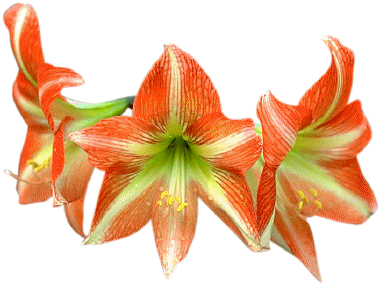 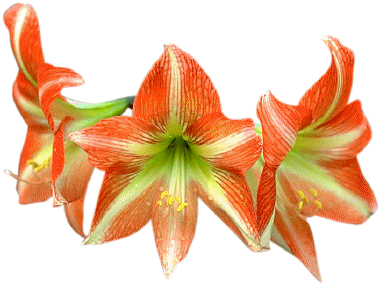 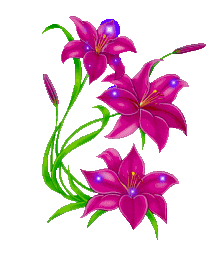 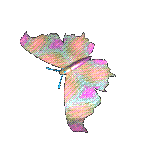 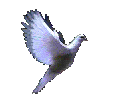 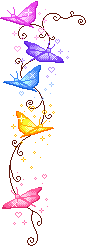 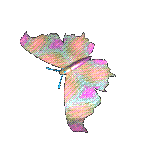 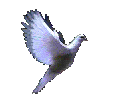 CHÀO MỪNG QUÝ THẦY CÔ VỀ DỰ GIỜ THĂM LỚP
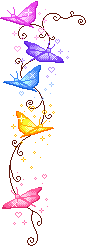 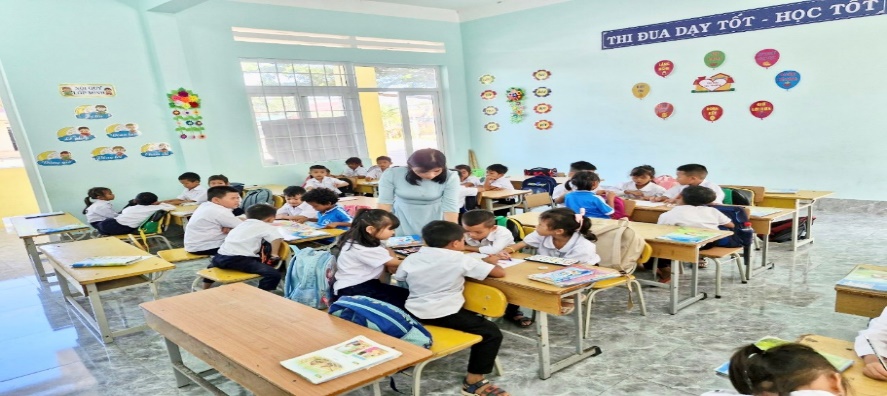 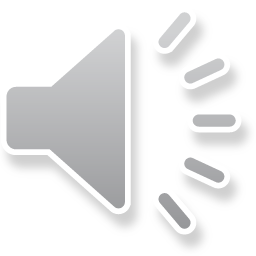 CÙNG CÁC EM HỌC SINH LỚP 1B
MÔN: TIẾNG VIỆT
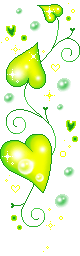 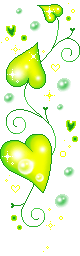 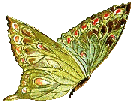 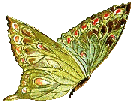 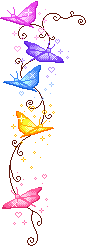 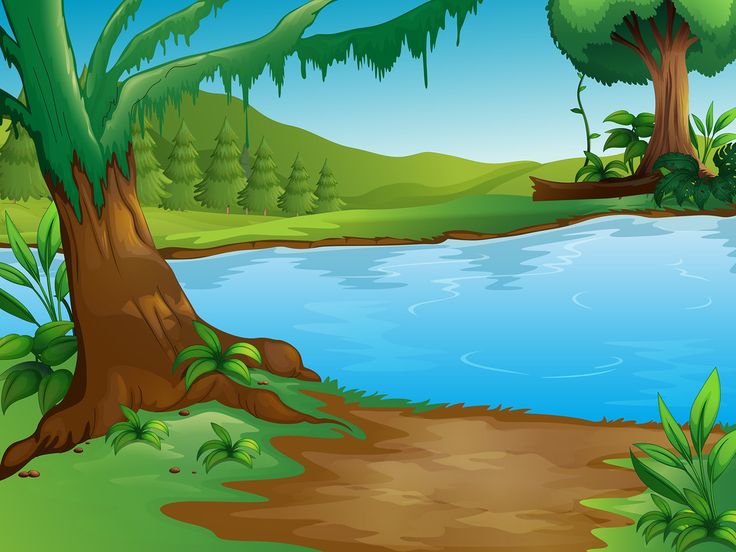 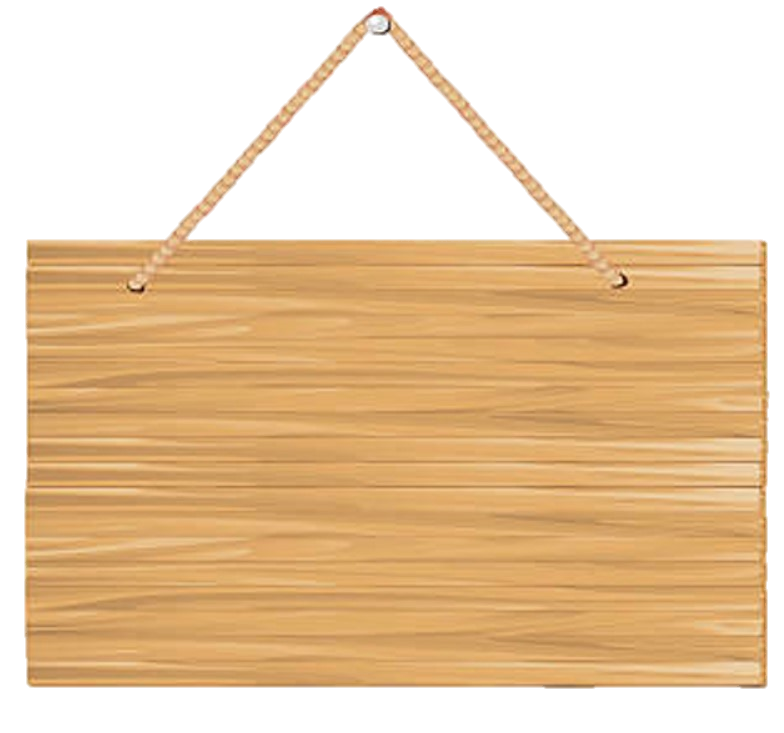 QUA SÔNG
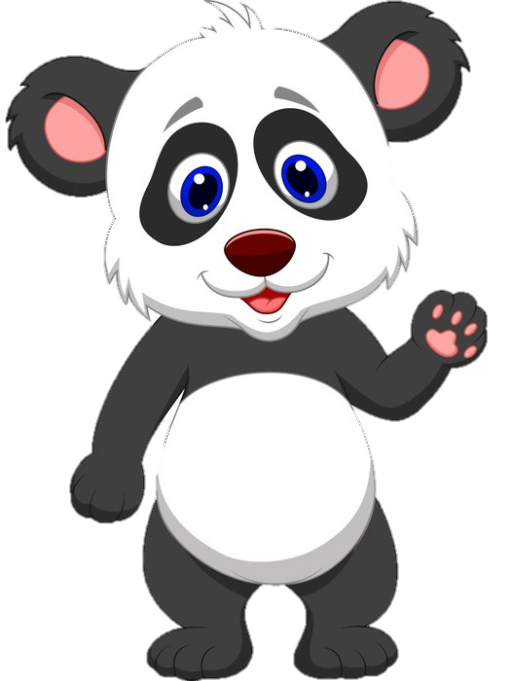 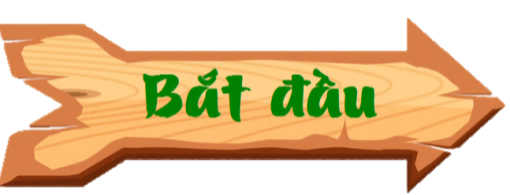 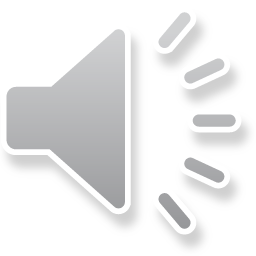 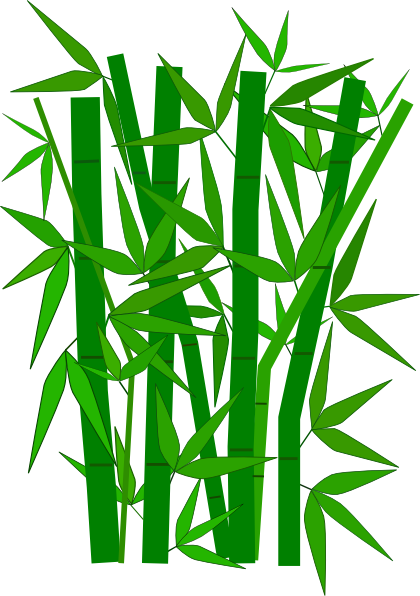 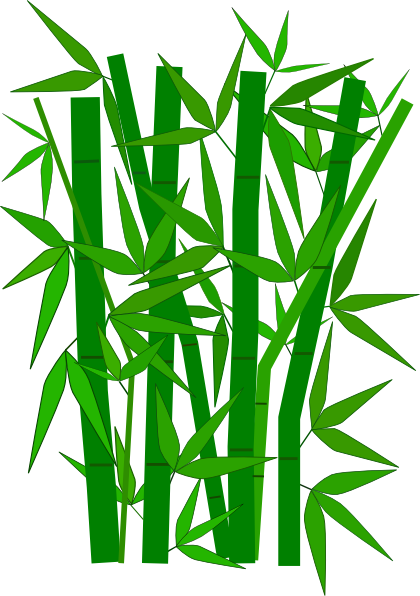 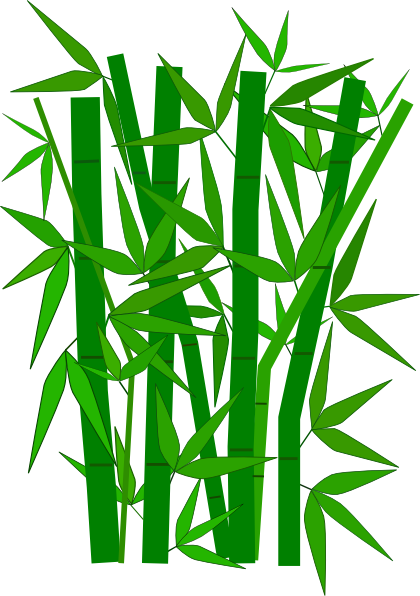 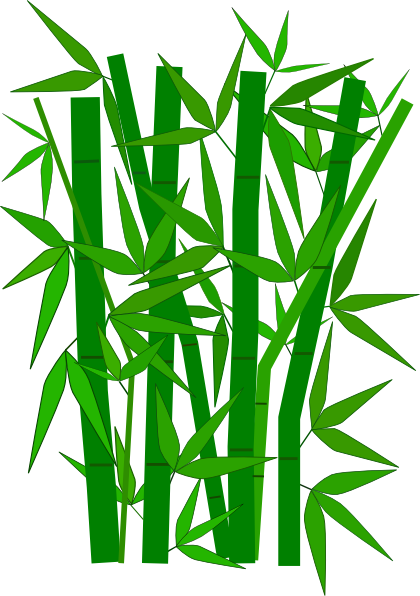 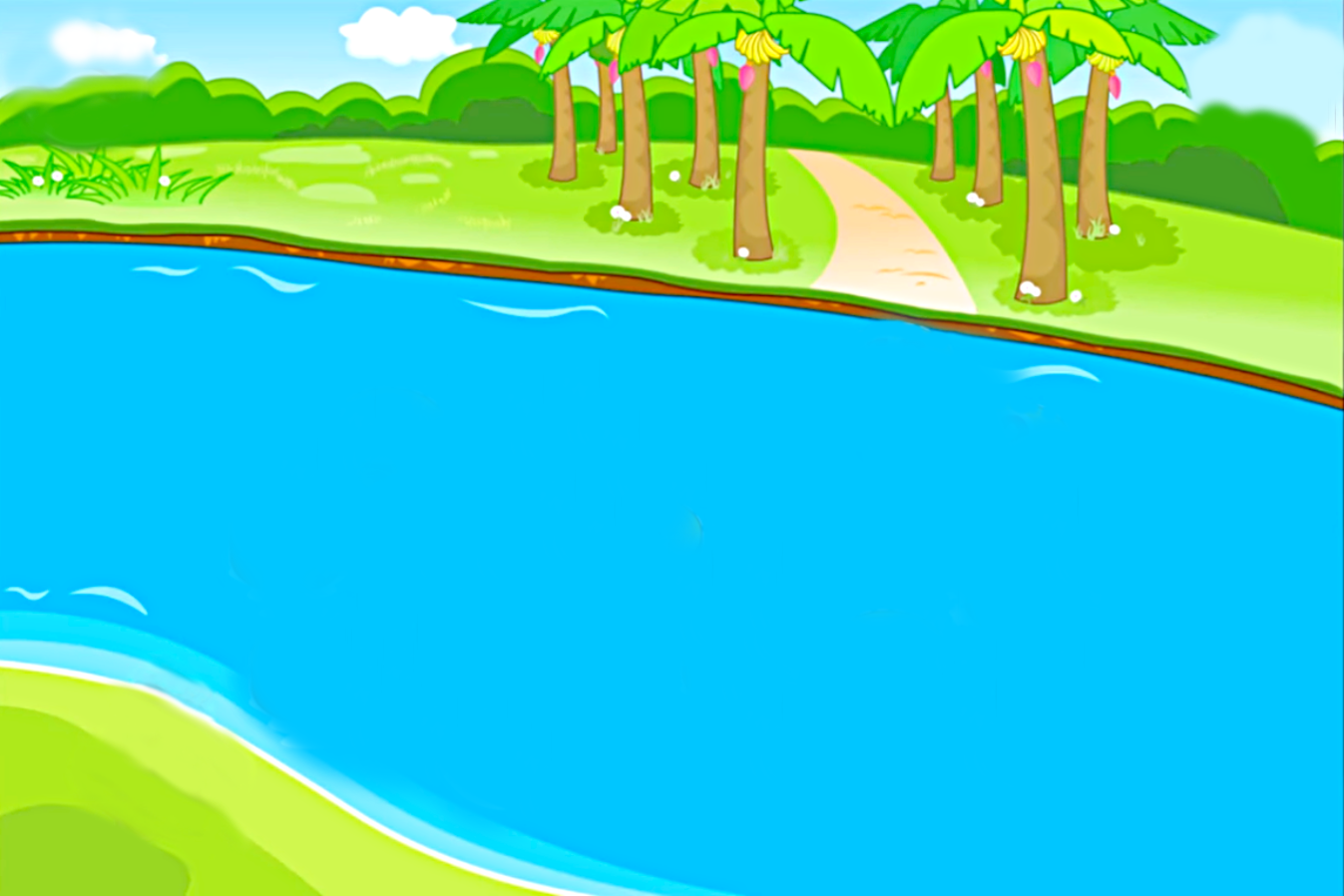 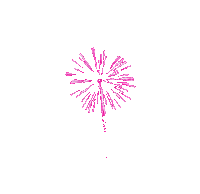 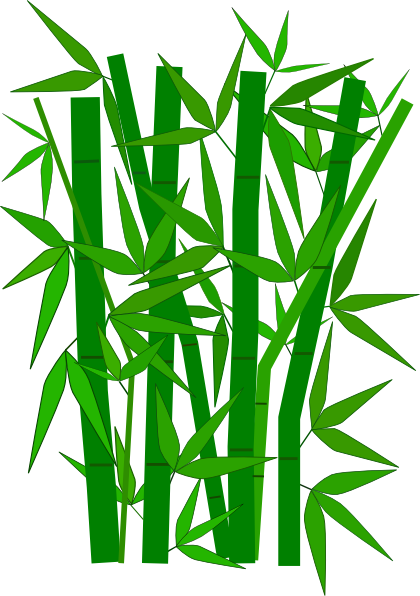 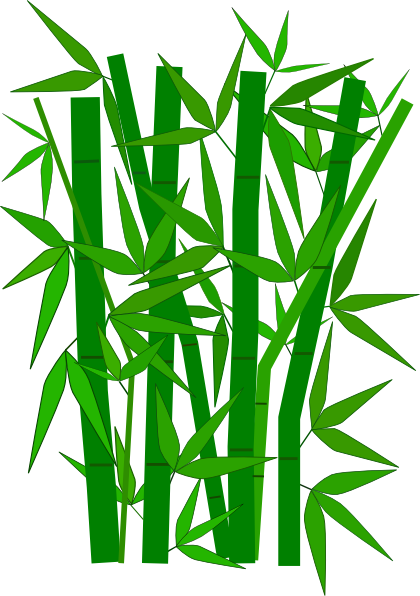 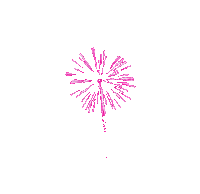 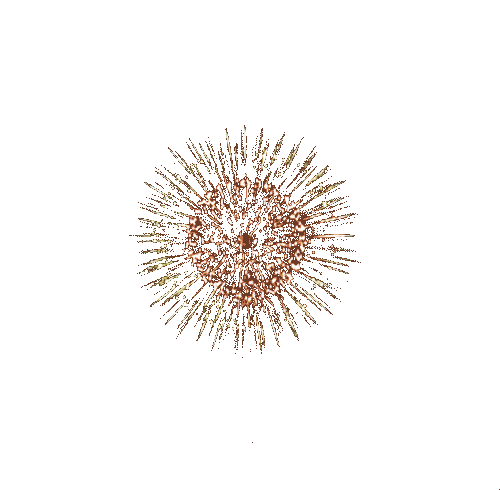 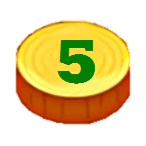 CHÚC MỪNG
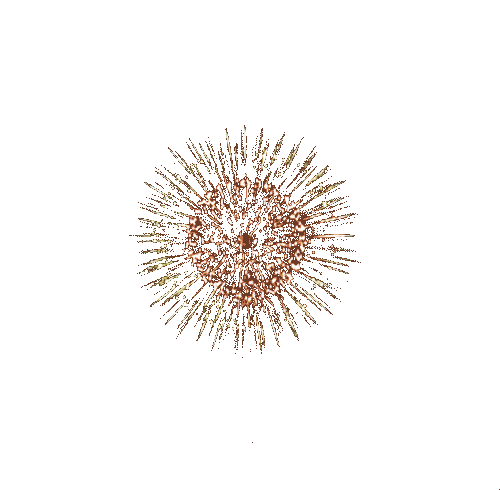 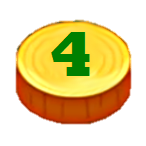 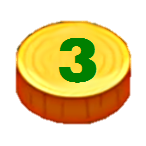 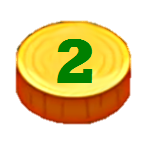 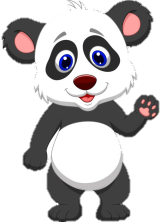 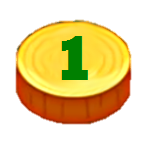 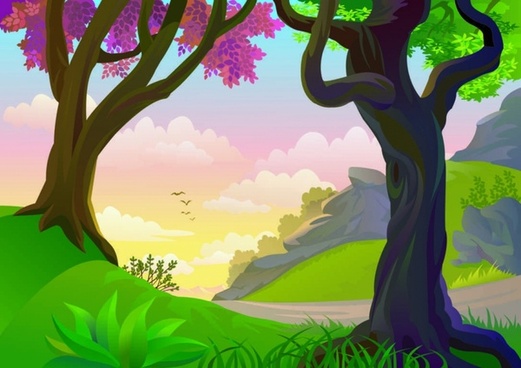 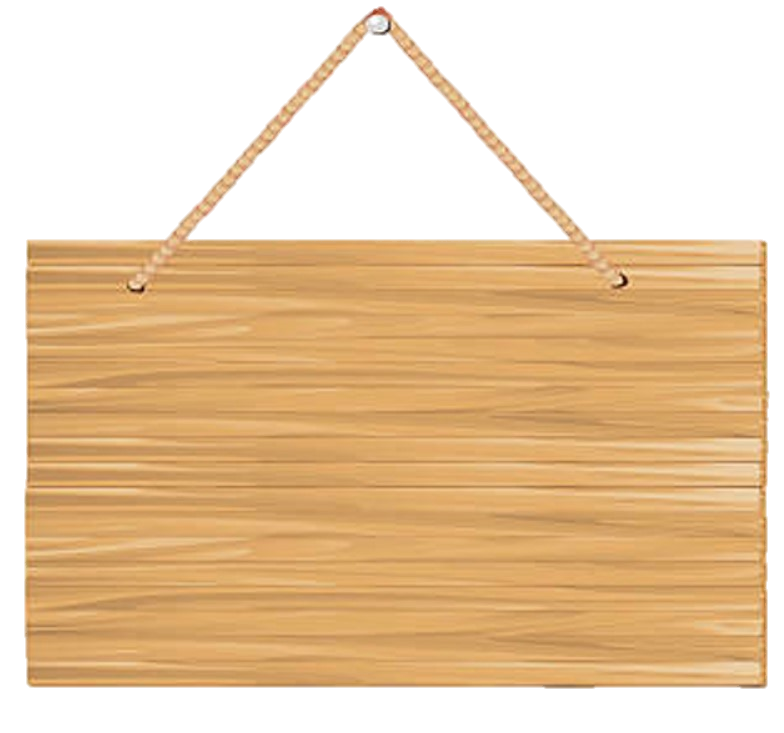 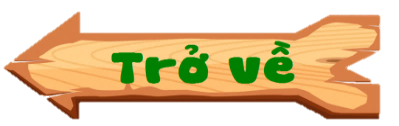 Em haõy ñoïc töø ngöõ sau:
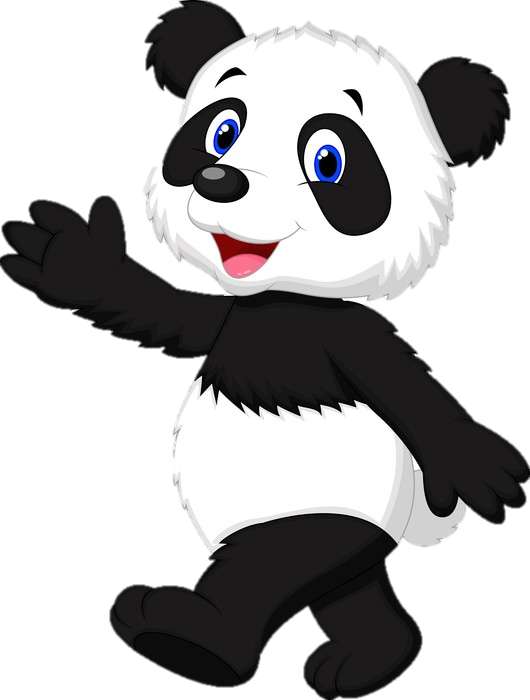 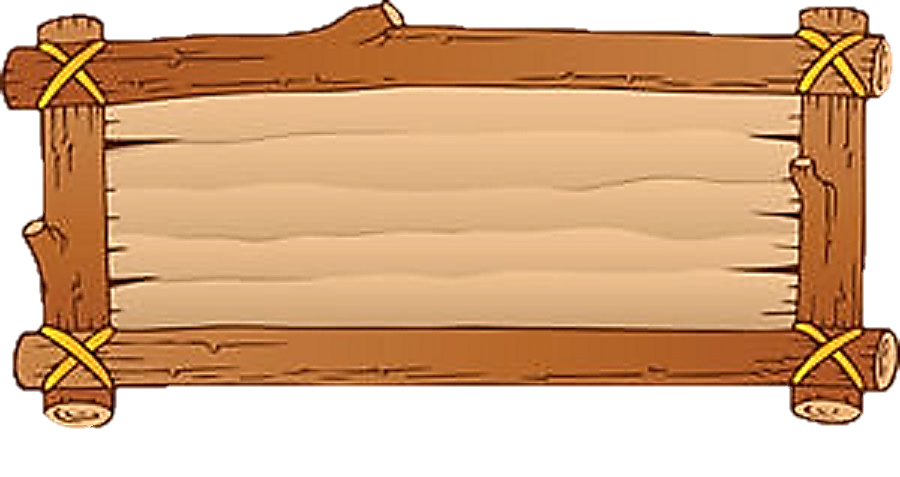 ong  oâng  ung  öng
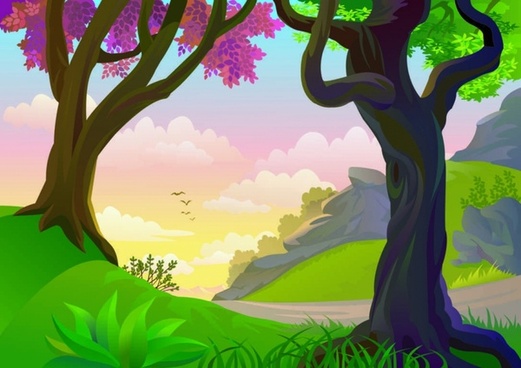 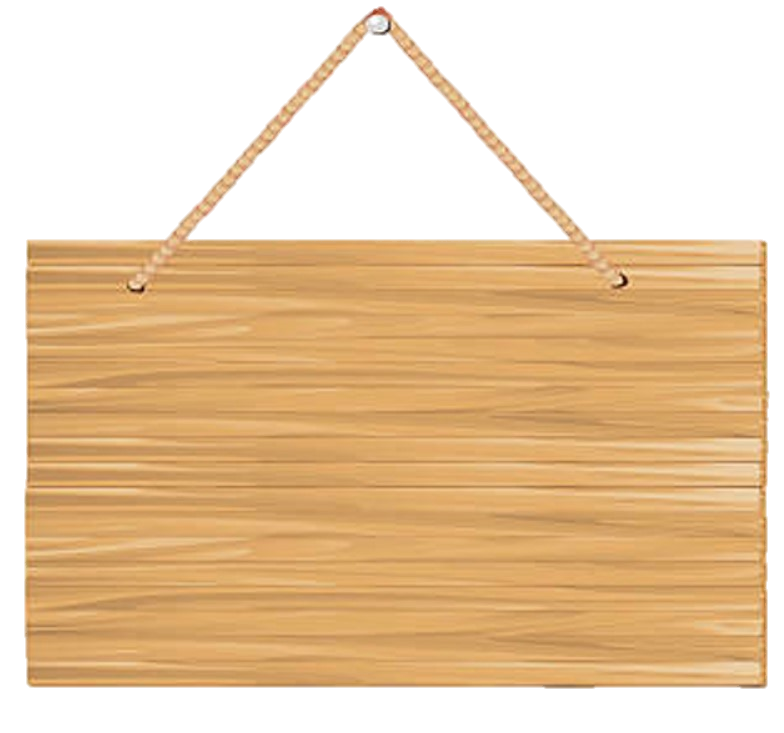 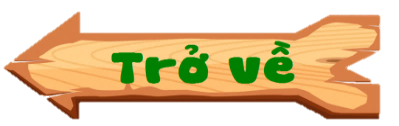 Em haõy ñoïc töø ngöõ sau:
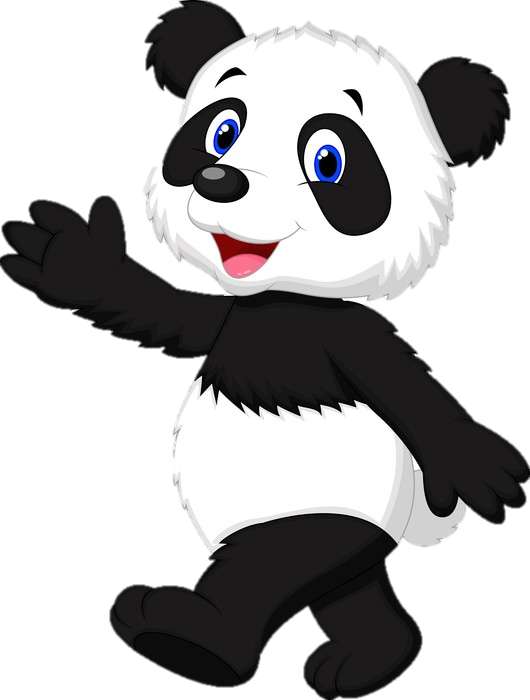 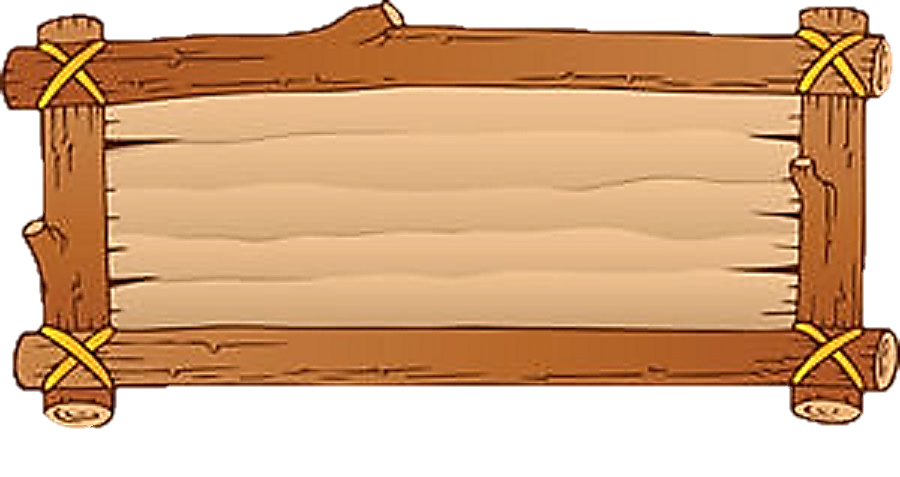 chong choùng
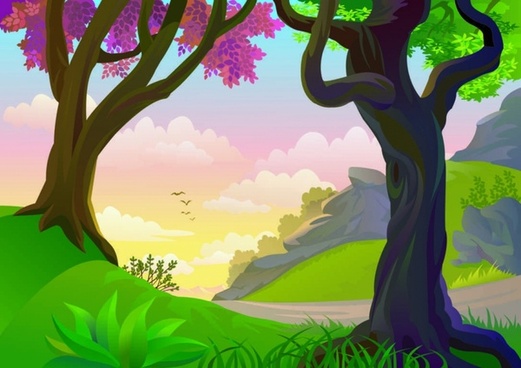 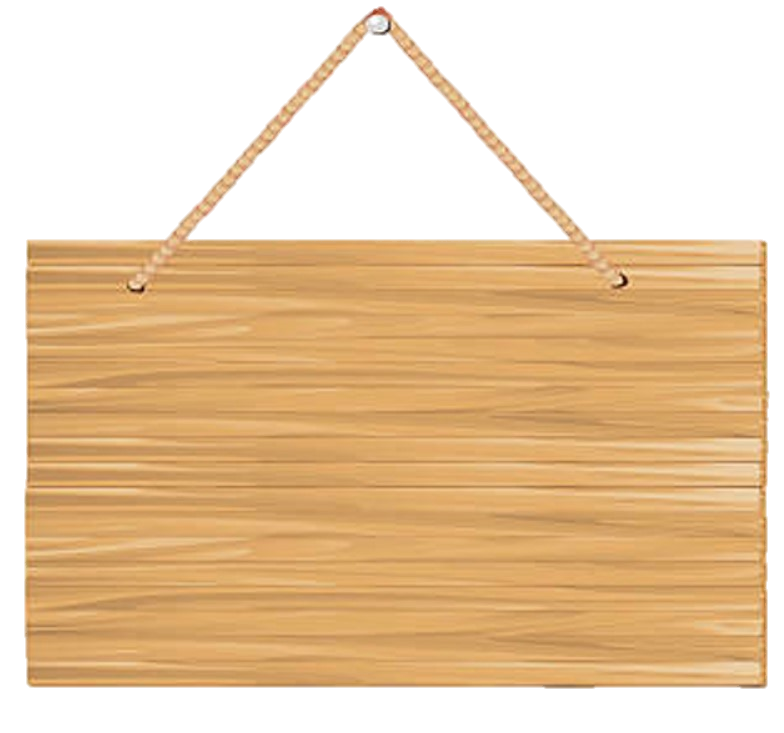 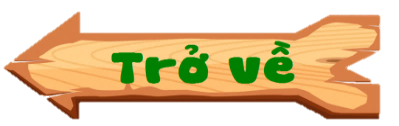 Em haõy ñoïc töø ngöõ sau:
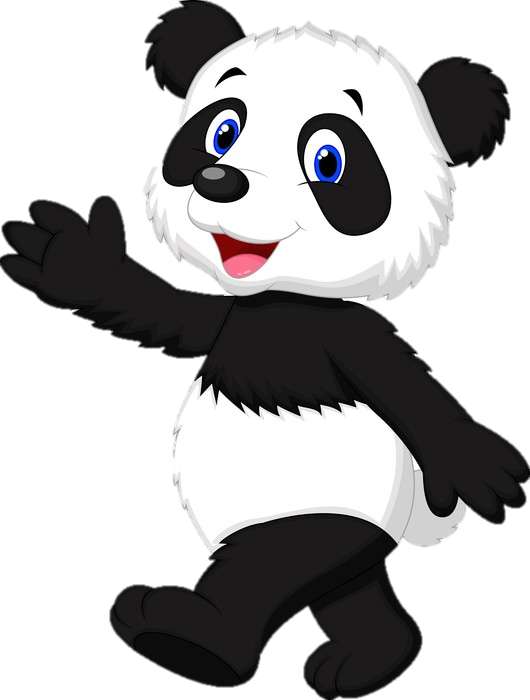 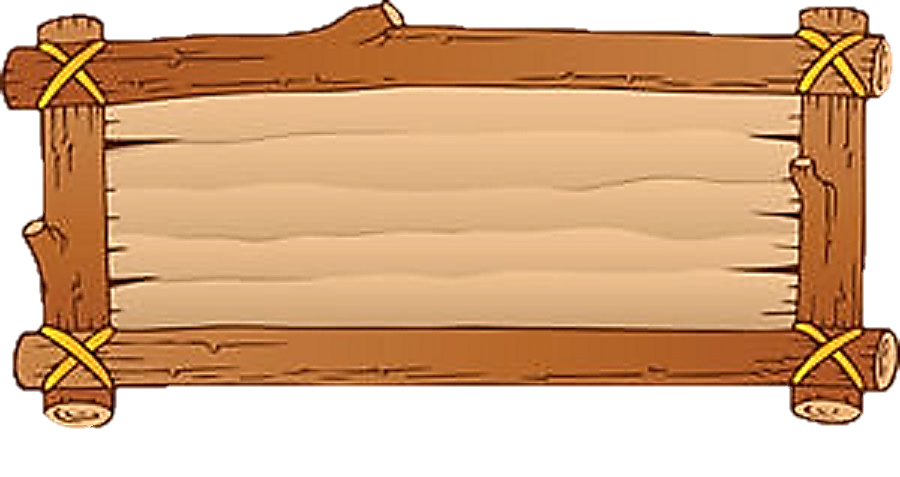 boâng suùng
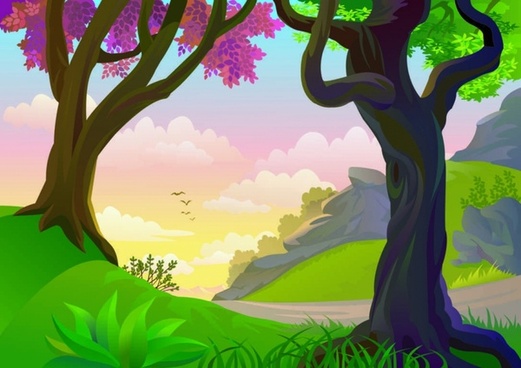 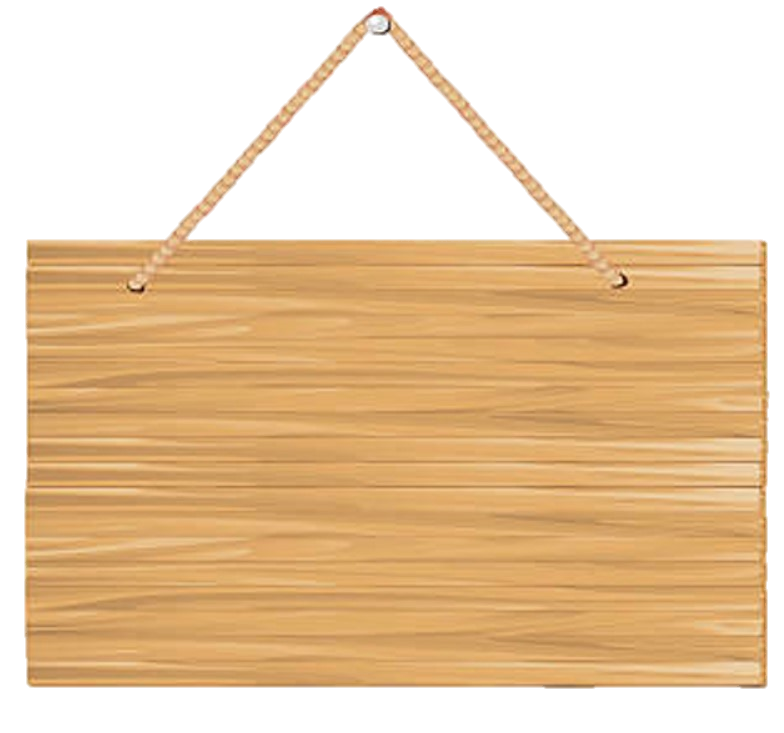 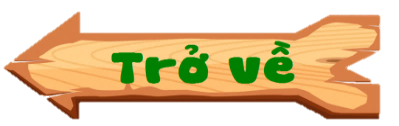 Thầy cô điền 
đáp án 
vào đây
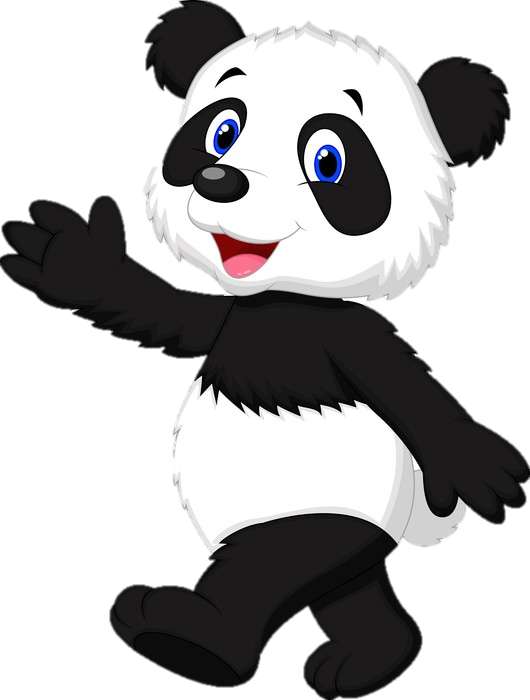 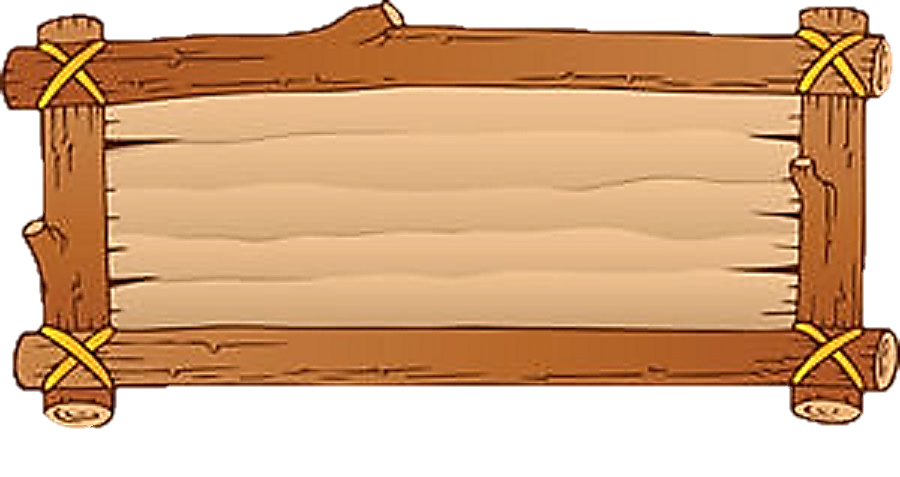 baùnh chöng
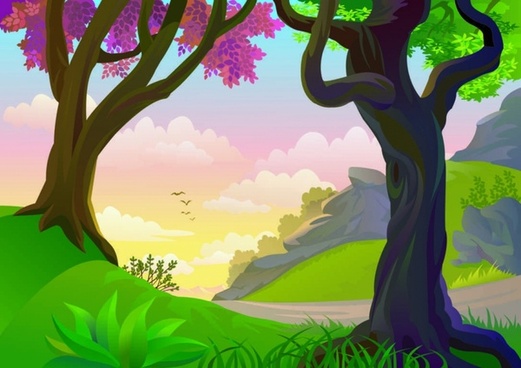 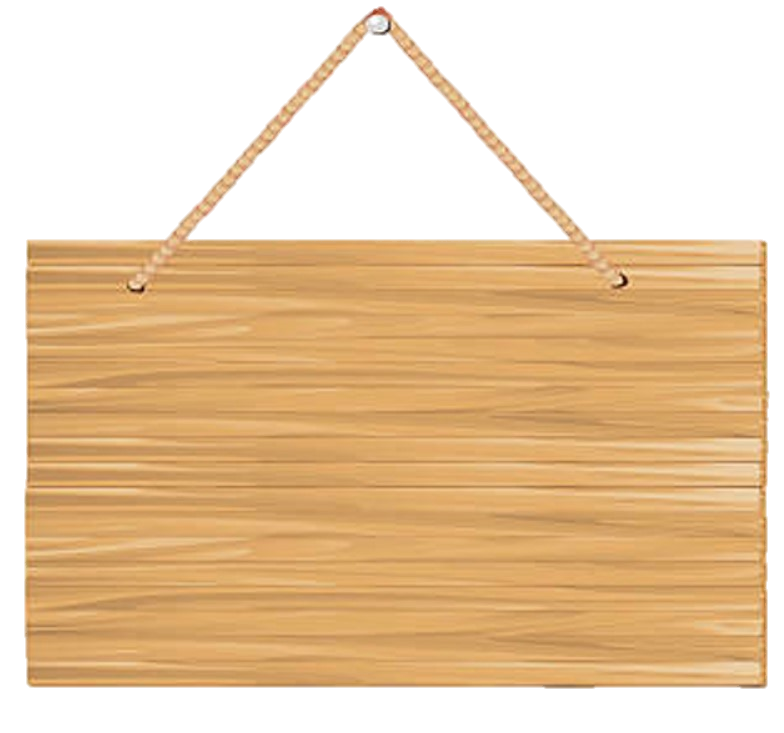 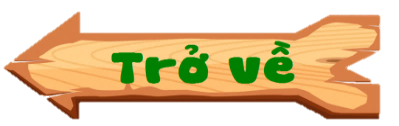 Em haõy ñoïc töø ngöõ sau:
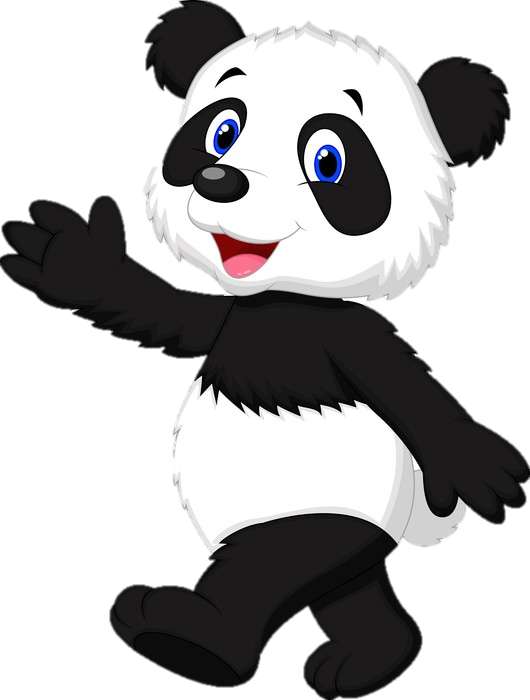 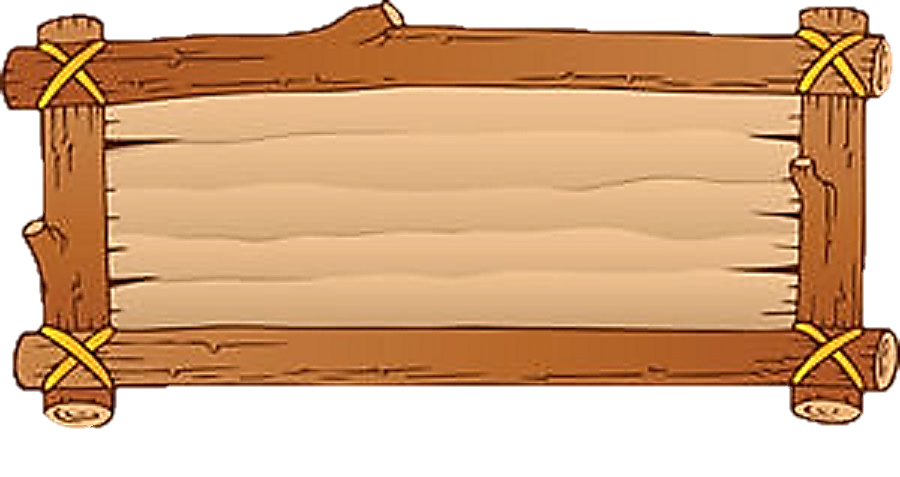 doøng soâng
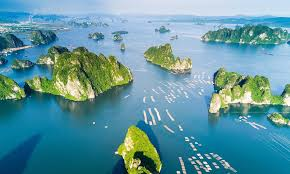 ieân
Bieån xanh bieác. Nhöõng hoøn ñaûo lôùn nhoû truøng ñieäp.
ieâc
ieâp
aâu
ieâc     ieân    ieâp
ieâc
b
ieâc
bieác
ieâc
ieâc
ieâc
xieác
thieác
tieäc
ieân
ñieän
kieán
ieân
thieän
ieân
ieâp
tieäp
dieäp
ieâp
thieáp
ieâp
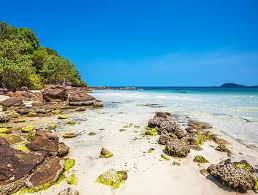 xanh bieác
ieâc
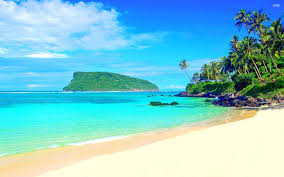 ieân
bôø bieån
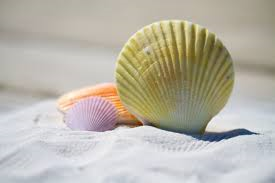 soø ñieäp
ieâp
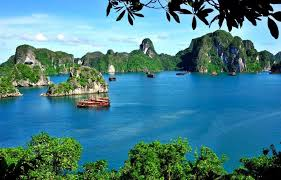 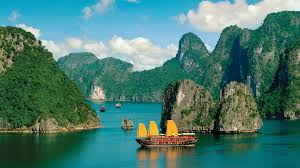 Vònh Haï Long laø moät kì quan thieân nhieân. Nôi ñaây coù nhöõng hoøn ñaûo lôùn nhoû truøng ñieäp, soi boùng treân maët bieån xanh bieác. Du khaùch thích ñeán ñaây ngaém caûnh, taém maùt vaø ñi daïo treân nhöõng baõi bieån.
ieân
ieân
ieâp
ieâc
ieân
ieân
Hòn đảo: vùng đất rộng có nước bao quanh ở sông hồ hoặc biển
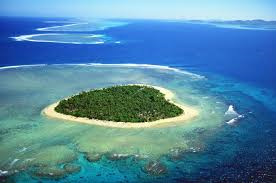 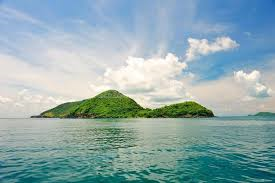 Theá giôùi trong loøng bieån
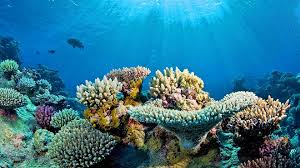 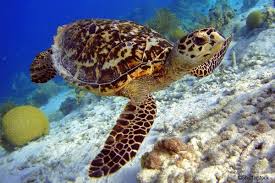 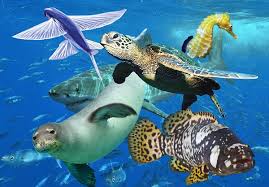 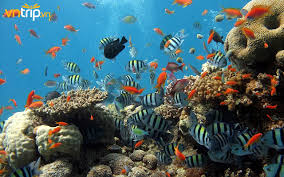 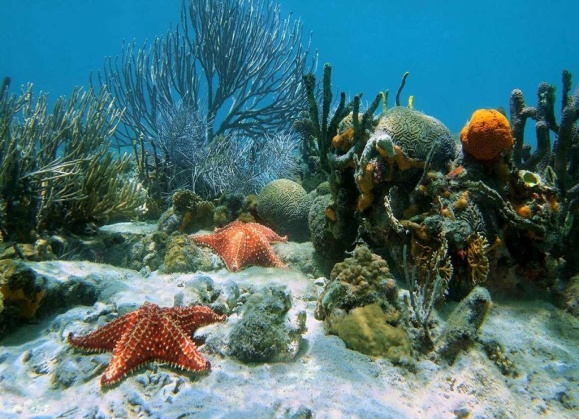 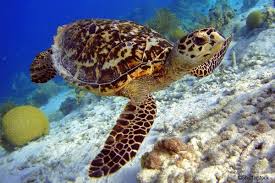 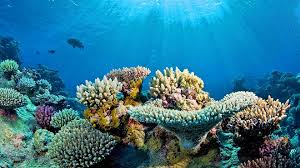 san hoâ
ruøa bieån
sao bieån
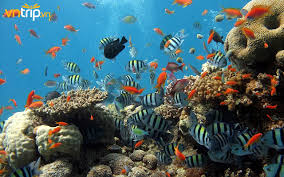 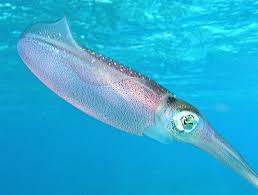 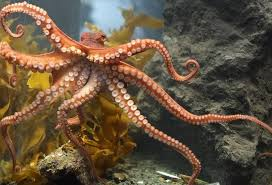 baïch tuoäc
caù möïc
caù bieån